NHIỆT LIỆT CHÀO MỪNG CÁC THẦY CÔ GIÁO ĐẾN DỰ GIỜ
SINH HäC líp 7A1
Tr­êng THCS CAO B¸ QU¸T  - GIA L¢M – Hµ NéI
Gi¸o viªn: HoµNG THÞ NGäC ¸NH
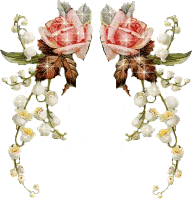 TIẾT 56: BÀI TẬP
Dựa vào kiến thức đã học và những hiểu biết về lớp thú  thảo luận nhóm 3 học sinh, trong thời gian 10 phút sử dụng máy tính hoàn thành nội dung bài tập đã gửi tới địa chỉ mail. c2.sinhhoc@gmail.com  , sau đó cử đại diện lên bảng trình bày nội dung bài tập của nhóm.
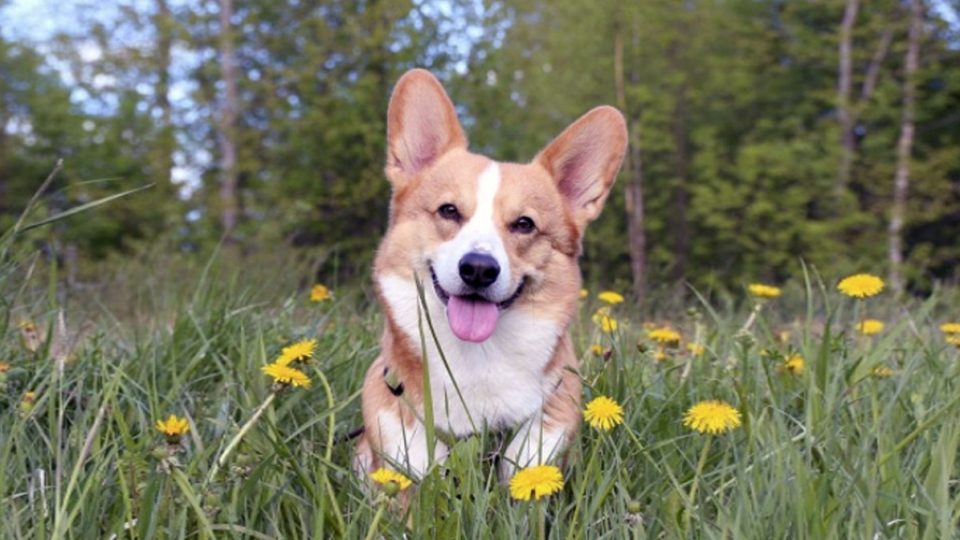 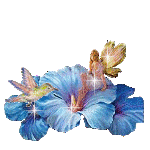 Mail GV: c2hn.ngocanh@gmail.com
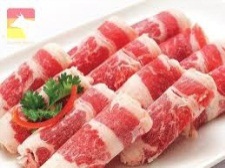 - Làm thực phẩm: Lợn
- Lấy .................: Trâu
- Dược liệu: Hươu
- Làm ĐV thí nghiệm:...........
- Phá hoại mùa màng: .....................
- ĐV trung gian truyền bệnh: ..................
Có hại
Có lợi
.................
Có khoảng 4600 loài
.........................
.........................
...................................
ĐẶC ĐIỂM CHUNG
................
.......... bộ
.....................................
Thú đẻ con
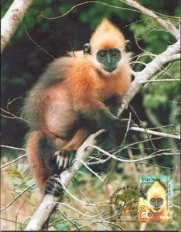 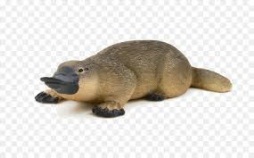 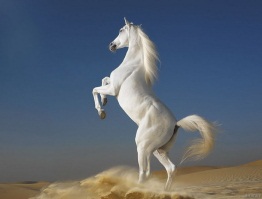 Bộ ...............
Bộ.................
CÁC BỘ THÚ
Bộ thú túi
Bộ ................
Các bộ 
móng guốc
Bộ...........
Bộ .............
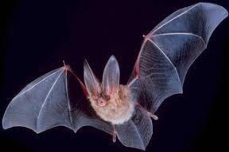 Bộ............
Bộ .................
Bộ ..................
Bộ .........
Bộ ...........
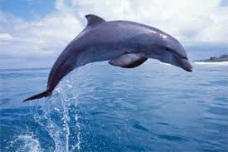 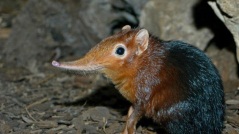 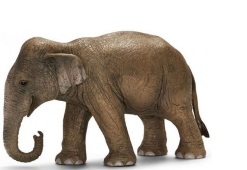 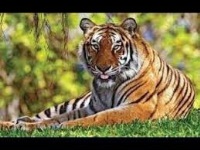 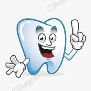 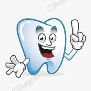 Mail GV: c2hn.ngocanh@gmail.com
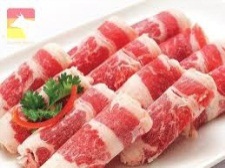 - Làm thực phẩm: Lợn
- Lấy sức kéo: Trâu
- Dược liệu: Hươu
- Làm ĐV thí nghiệm: Thỏ
- Phá hoại mùa màng: Chuột đồng
- ĐV trung gian truyền bệnh: Chuột
Có hại
Có lợi
VAI TRÒ
Có lông mao
Có khoảng 4600 loài
Có hiện tượng thai sinh
Thú đẻ trứng
ĐẶC ĐIỂM CHUNG
ĐA DẠNG
26 bộ
Nuôi con bằng sữa mẹ
Thú đẻ con
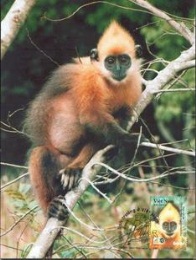 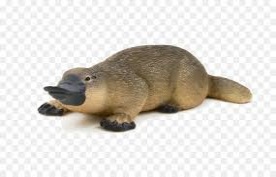 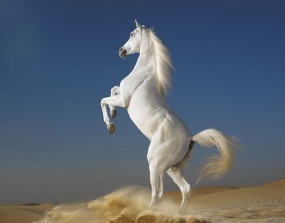 Bộ thú huyệt
Bộ linh trưởng
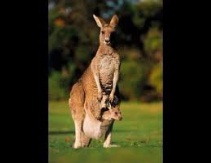 Bộ thú túi
CÁC BỘ THÚ
Bộ Guốc lẻ
Các bộ 
móng guốc
Bộ dơi
Bộ Guốc chẵn
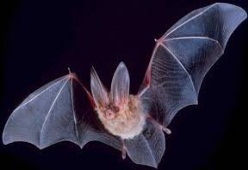 Bộ cá voi
Bộ ăn sâu bọ
Bộ gặm nhấm
Bộ ăn thịt
Bộ Voi
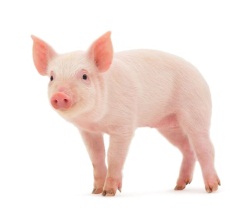 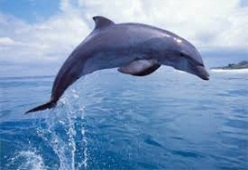 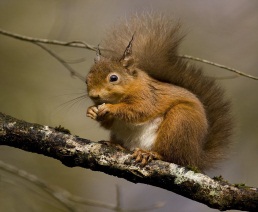 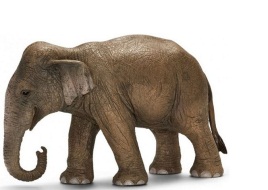 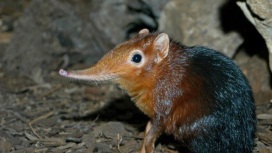 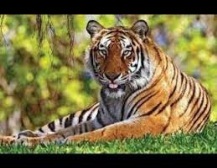 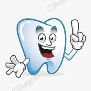 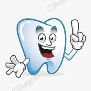 Mail GV: c2hn.ngocanh@gmail.com
1
2
3
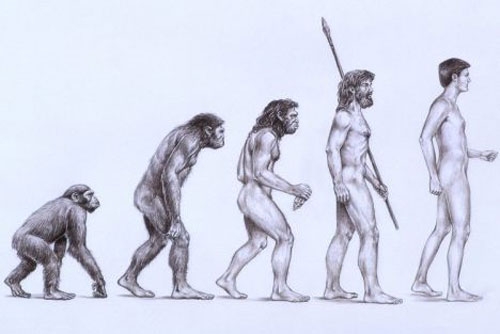 4
5
6
Đội 1
Đội 2
1
2
3
4
5
6
2
3
4
5
1
6
WIN
WIN
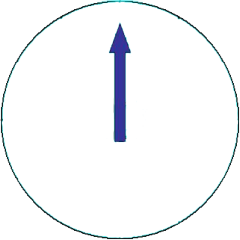 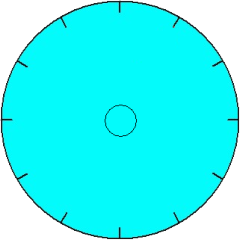 25
0
Đặc điểm cơ bản phân biệt bộ thú huyệt với các bộ thú còn lại là gì ?
23
3
21
5
19
7
9
17
11
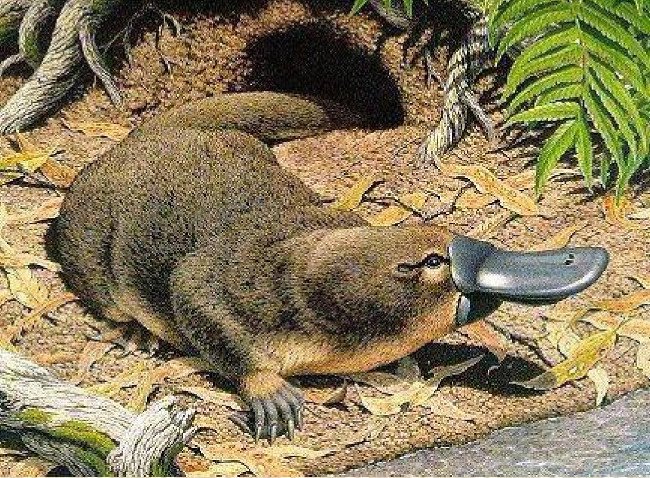 15
13
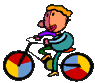 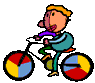 Đáp án
Đặc điểm cơ bản phân biệt bộ thú huyệt với các bộ thú còn lại là gì ?
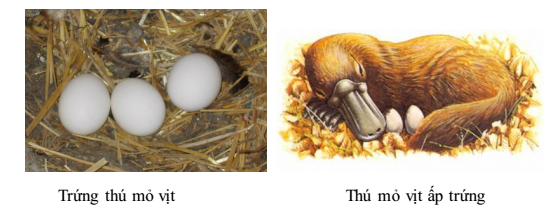 HOME
Đó là Thú mỏ vịt đẻ trứng – Gọi là hiện tượng noãn thai sinh
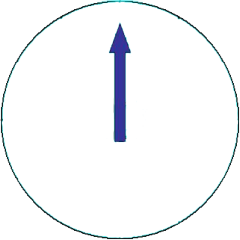 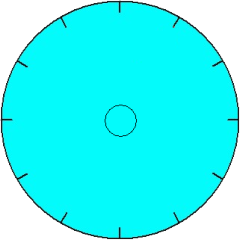 Hãy cho biết động vật sau thuộc bộ thú nào?
25
0
23
3
21
5
19
7
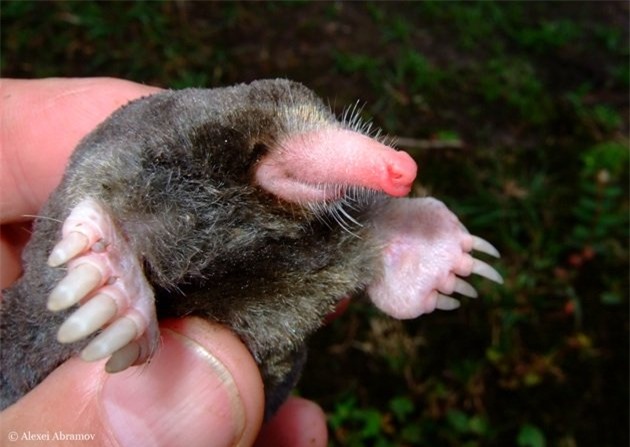 9
17
11
15
13
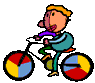 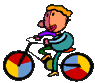 Đáp án
Hãy cho biết động vật sau thuộc bộ thú nào?
HOME
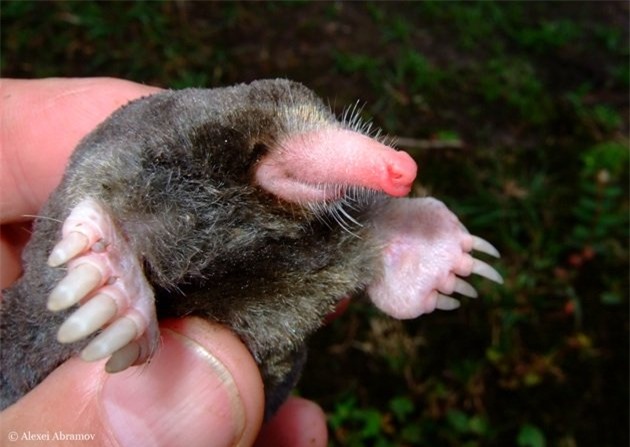 Loài chuột chũi Euroscaptor orlovi ở miền bắc -  Việt Nam . 
Chúng thuộc Bộ ăn sâu bọ
Tại sao bộ voi có số ngón chân lẻ nhưng lại được xếp thành nhóm riêng ?
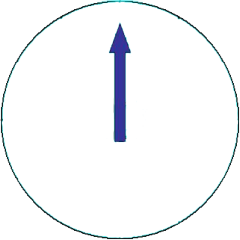 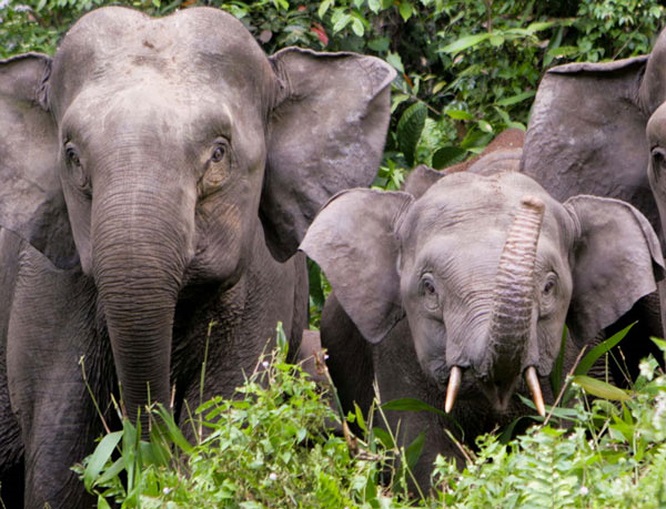 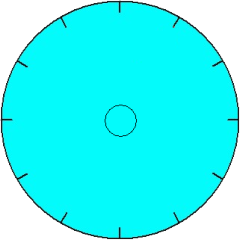 25
0
23
3
21
5
19
7
9
17
11
15
13
Đáp án
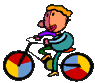 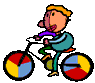 Tại sao bộ voi có số ngón chân lẻ nhưng lại được xếp thành nhóm riêng ?
HOME
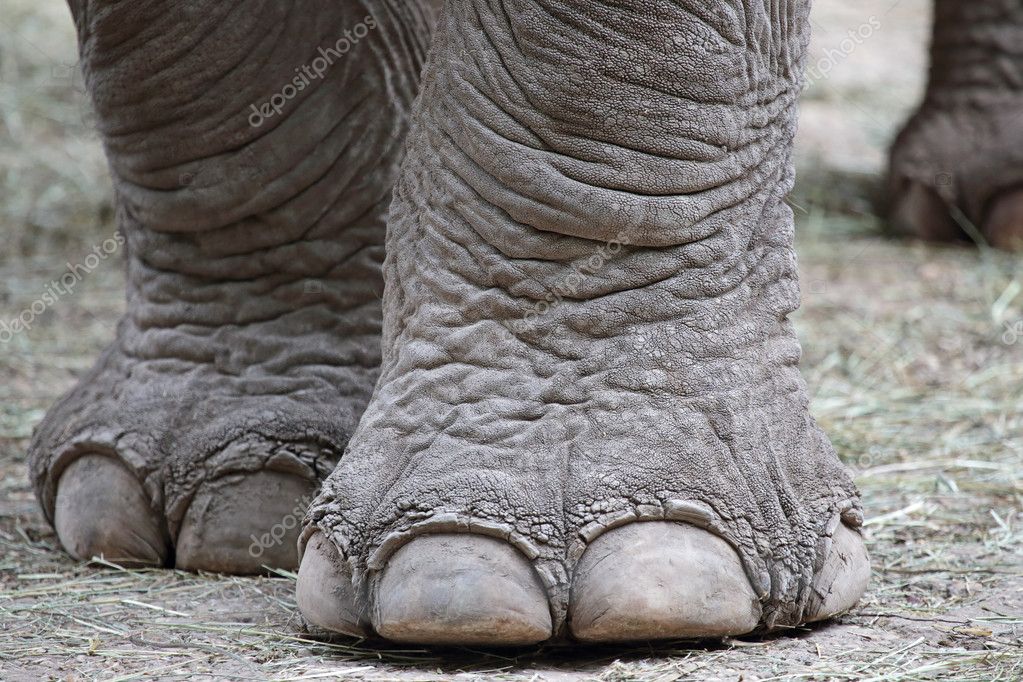 Số ngón chân không bị tiêu giảm
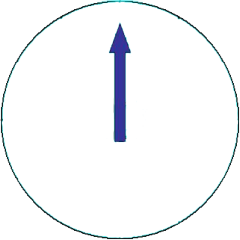 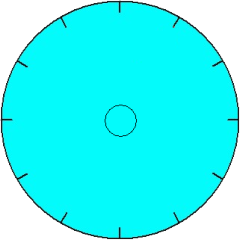 25
0
23
3
21
5
19
7
9
17
Đầu làng có cái mõCuối làng có cây cờMõ đánh đến đâuCờ rung đến đó.Là con gì?
11
15
13
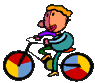 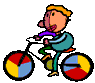 Đáp án
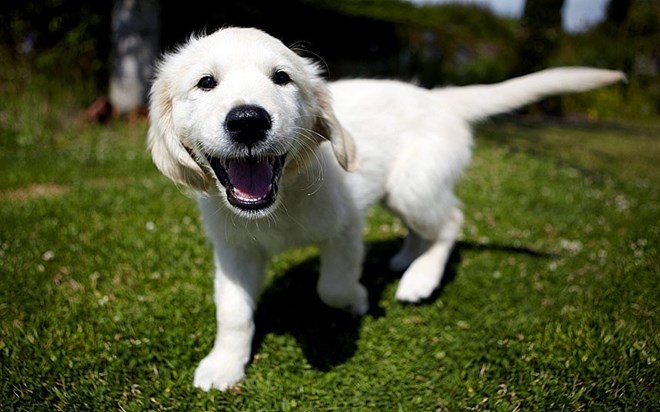 HOME
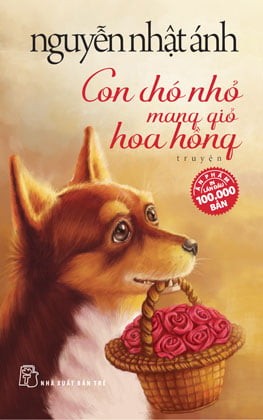 Con Chó
Home
Tại sao dơi biết bay lại không được xếp vào lớp Chim mà xếp vào lớp Thú?
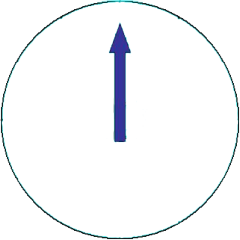 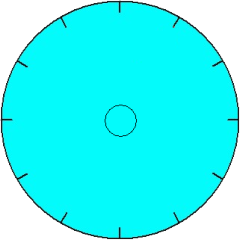 25
0
23
3
21
5
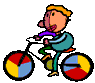 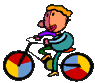 19
7
9
17
11
15
13
Đáp án
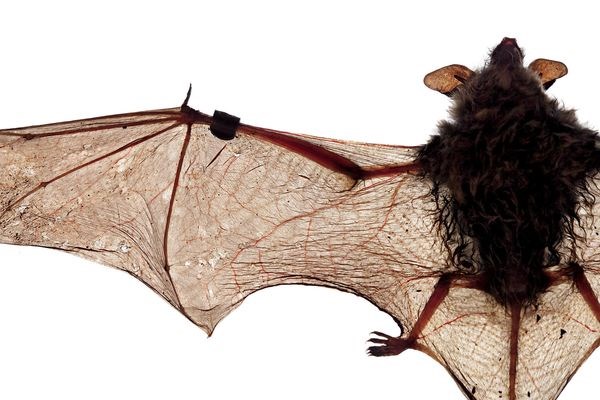 HOME
video
Vì cánh dơi là một màng da mỏng nối liền các xương tay với thân và đuôi rất ngắn.
Dơi đẻ con và nuôi con bằng sữa
Chúc mừng đội 1 đã thắng trong trò chơi này!!!
END
Chúc mừng đội 2 đã thắng trong trò chơi này!!!
END
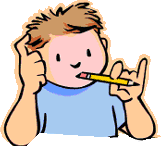 Hướng dẫn bài tập về nhà
Tổng kết sơ lược về 5 lớp động vật có xương sống theo các gợi ý sau:
Đại diện
Môi trường sống
Hô hấp
Tuần hoàn
Sinh sản
Sử dụng Edraw Mind Map
Nộp vào mail: c2hn.ngocanh@gmail.com
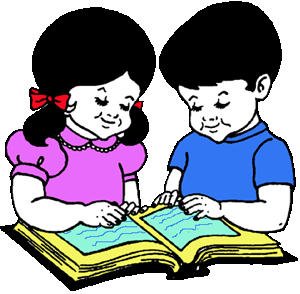